CATÁLOGO TEEC.
En este catálogo nuestra empresa, Teec, presenta los productos que vamos  a vender, entre los cuales podemos destacar productos típicos de Murcia.

Las categorías correspondientes a nuestro catálogo son dos: Alimentación y decoración.
Catálogos , pedidos y envíos.
CATÁLOGO
PEDIDO
ENVÍO
PAGO
[Speaker Notes: PAGO]
ACEITUNA VERDE PARTIDA DE CIEZA
DESCRIPCIÓN DEL PRODUCTO:
Aceituna verde recolectada manualmente en los meses de septiembre y octubre. Procedente de Cieza, en la Región de Murcia. Sabor suave y auténticamente natural, son seleccionadas minuciosamente para ser partidas .De esta manera se consigue una mayor duración de la aceituna y de su aderezo. Sin duda un producto tradicional.

PRECIO: 2,99 € 


Precio del transporte no incluido en el precio.
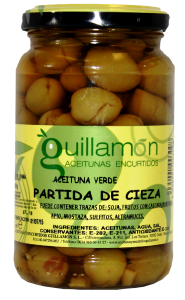 ROSCOS DE ANÍS.
DESCRIPCIÓN DEL PRODUCTO:
Estos roscos son un producto típico de la Región de Murcia. Elaborado con harina, huevos frescos, anís seco, manteca ibérica, aceite de soja y azúcar. Apto para niños, ya que el alcohol del anís se evapora en el horno.

PRECIO:  3,50€ (unidad)





Precio del transporte no incluido en el precio.
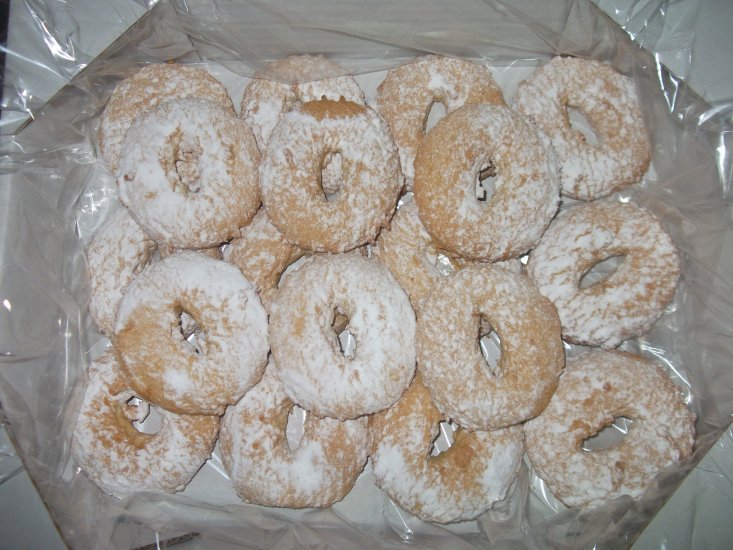 ROSCOS DE NARANJA
DESCRIPCIÓN DEL PRODUCTO:
Estos roscos están elaborados con harina, huevos, azúcar, bicarbonato, aceite y zumo de naranja.

PRECIO: 3’50€

Precio del transporte no incluido en el precio.
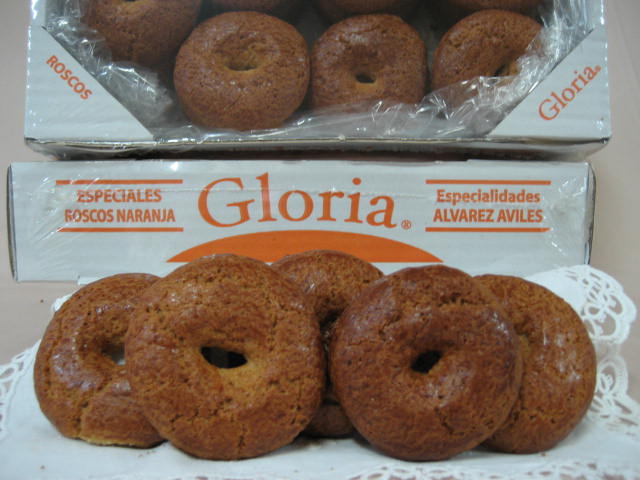 ACEITUNA ALIÑADA PARTIDA CORNICABRA
DESCRIPCIÓN DEL PRODUCTO:
De todas nuestras aceitunas aliñadas es la variedad con más tradición, también es llamada, según las comarcas, cornicabra Murciana o cornicabra parda y callosina .Tiene su origen en España.
Se trata de una variedad secundaria que se cultiva principalmente en las provincias de Alicante y Murcia. Es la variedad con el porte del árbol con más elegancia
     PRECIO: 3,70€

Precio del transporte no incluido en el precio.
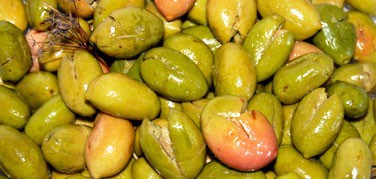 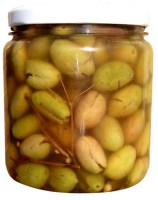 ARROZ DE CALASPARRA.
DESCRIPCIÓN DEL PRODUCTO:
Arroz Flor de Calasparra Denominación de Origen variedad Balilla por sollana, envasado en saco de tela 1 kg. perfectamente litografiado con la etiqueta numerada de la Denominación de Origen y la etiqueta de la empresa en la cuál indica la forma de cocinarlo y las principales características del este arroz.Arroz blanco de grano redondo y excelente calidad que al cocinarlo aumenta su tamaño hasta un 60% en longitud y grosor. 


PRECIO: 8,99€ (unidad)
Precio del transporte no incluido en el precio.
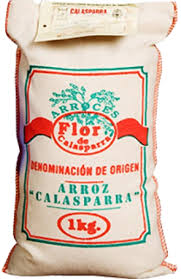 ROSCOS DE CHOCOLATE
DESCRIPCIÓN DEL PRODUCTO:
Especial para locura de niños y no tan niños . Elaborado artesanalmente, contiene: harina, huevos frescos, manteca ibérica, aceite de soja, azúcar y cacao. ¡Buenísimos!

PRECIO: 3,50€

Precio del transporte no incluido en el precio.
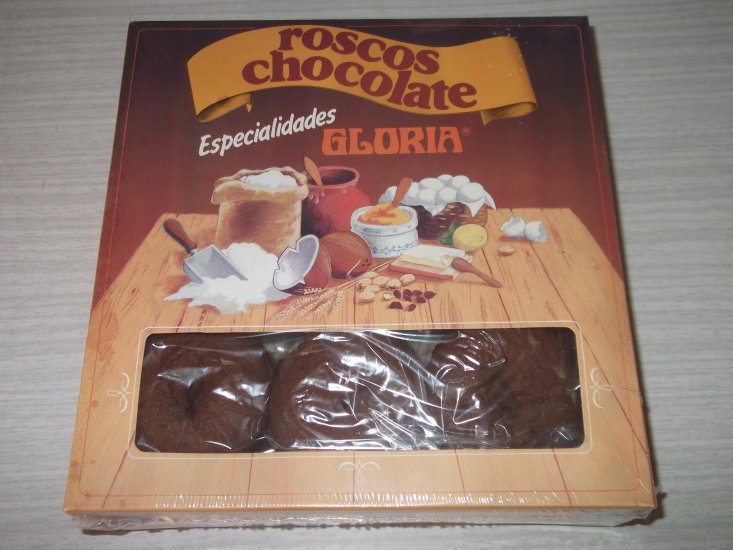 ROSCOS DE VINO
DESCRIPCIÓN DEL PRODUCTO:
Se trata de un producto tradicional de la Región de Murcia. Elaborado con vino del terreno, manteca de cerdo ibérico, canela, huevos frescos, aceite de soja y harina.

PRECIO: 3’50€

Precio del transporte no incluido en el precio.
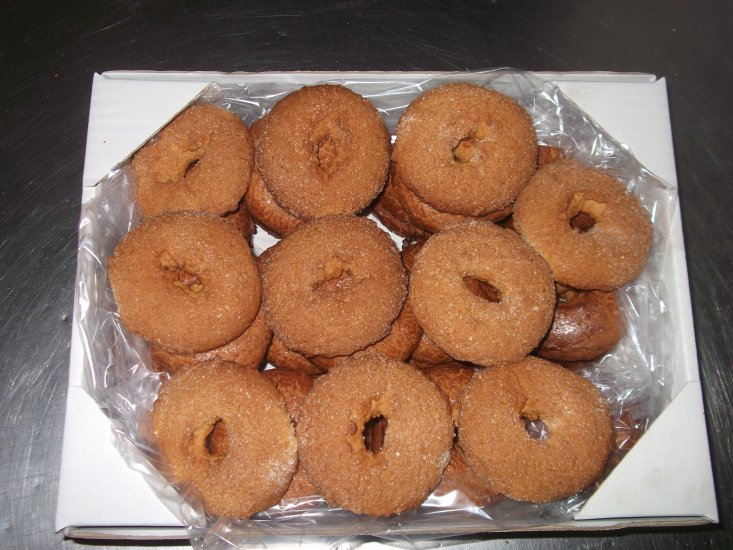 ACEITUNA MANZANILLA CON HUESO
DESCRIPCIÓN DEL PRODUCTO:
Aceituna Manzanilla con  hueso “fáciles de comer”. Son seleccionadas minuciosamente identificando las más apropiadas para seguir el proceso de deshuesado.
Poseen su con sabor natural y potenciados. Listas para ensaladas mediterráneas y platos gourmet. Sin duda un producto estrella en su establecimiento.

PRECIO: 2,50€
Precio del transporte no incluido en el precio.
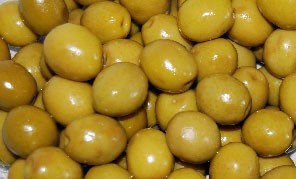 IMÁN DE LA VIRGEN DE LA FUENSANTA
DESCRIPCIÓN DEL PRODUCTO:
Imán verde, rosa, verde o rojo con la imagen de la Virgen de la Fuensanta, la patrona de Murcia, son ideales como regalo y   recuerdo. Imán de lámina, plastificado brillo, tamaño 70x50

PRECIO: 1,50€
Precio del transporte no incluido en el precio.
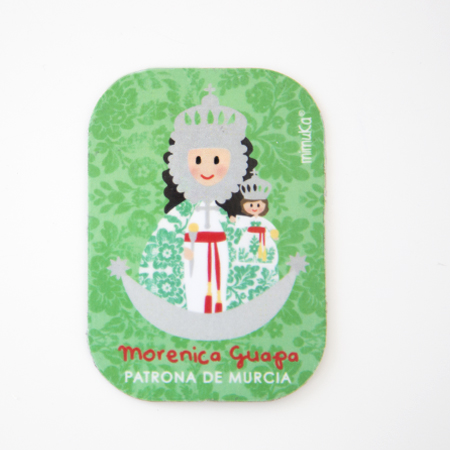 COLETERO HUERTANA
DESCRIPCIÓN DEL PRODUCTO: 
Coletero hecho a mano con la carita de la huertana, para que las murcianicas lleven sus recogidos con estilo.

PRECIO: 4’30€
Precio del transporte no incluido en el precio.
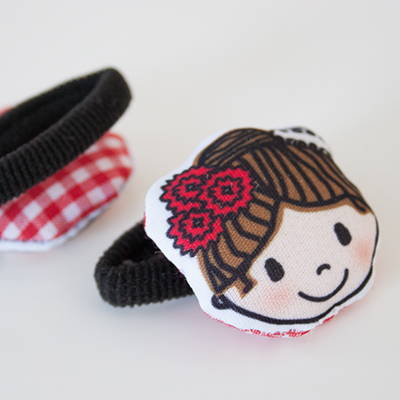 CHAPAS
DESCRIPCIÓN DEL PRODUCTO:
Chapa imperdible, 38mm de diámetro, impresión a todo color laminada.

PRECIO: 2€

Precio del transporte no incluido en el precio.
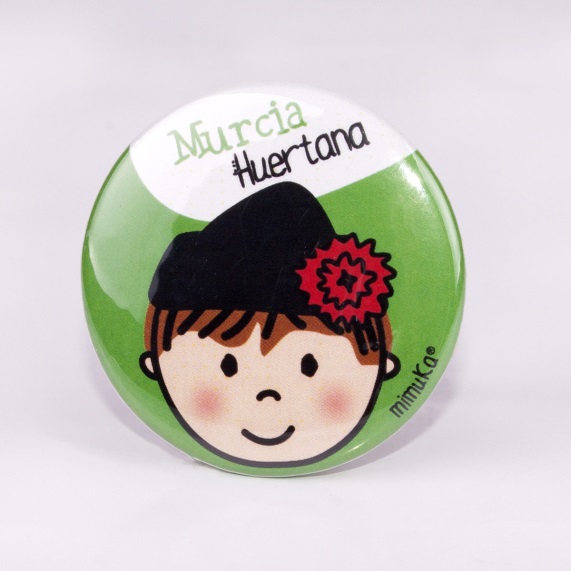 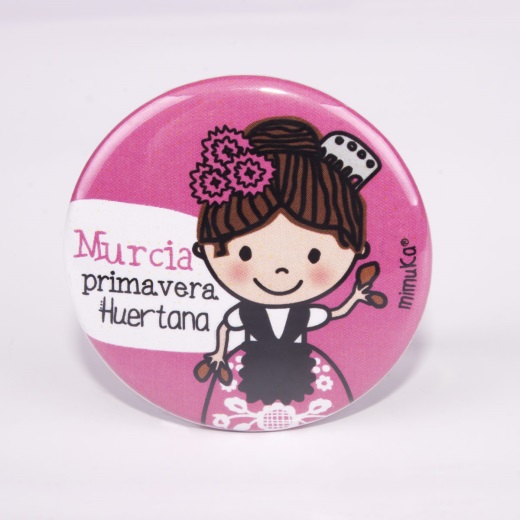 PULSERA POLYESTER PÚRPURA
DESCRIPCIÓN DEL PRODUCTO:
Pulsera  polyester 10x280mm con cierre bola niquel
De color púrpura, rosa o azul.
PRECIO: 2’50€

Precio del transporte no incluido en el precio
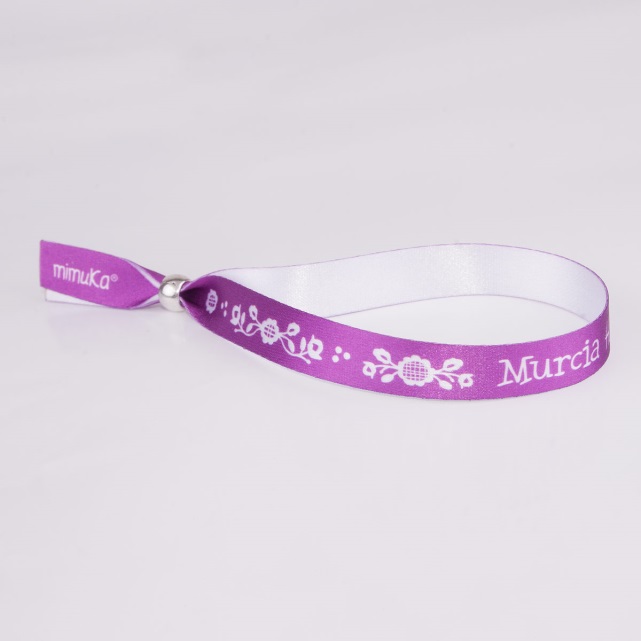 TAZA DE PORCELANA
DESCRIPCIÓN DEL PRODUCTO:
Taza porcelana impresa a 360, con la imagen de una huertana. Típica de la Región de Murcia.

PRECIO: 10€


Precio del transporte incluido en el precio.
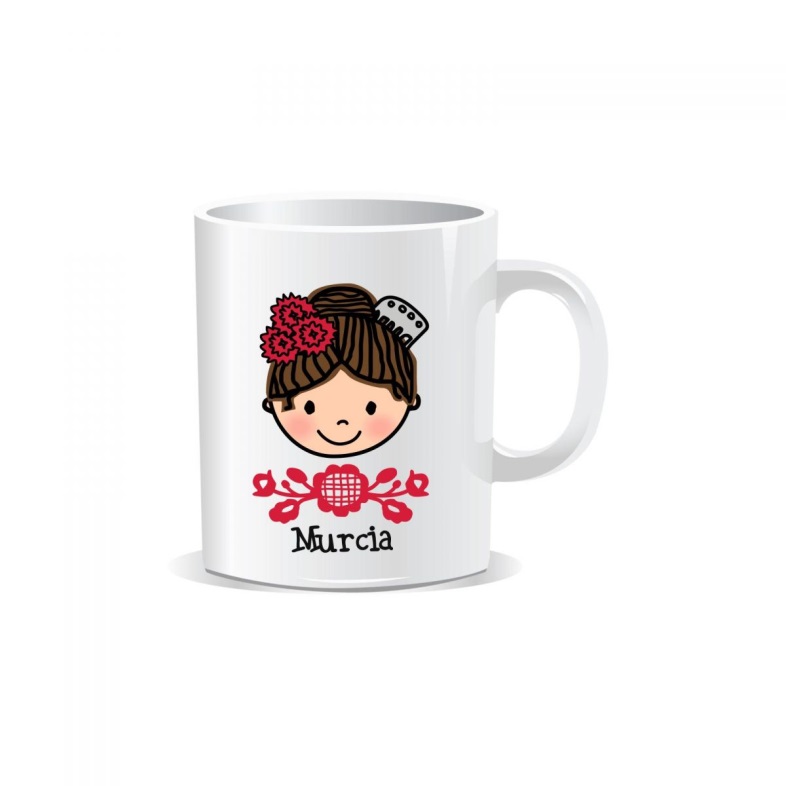 CUADERNO
DESCRIPCIÓN DEL PRODUCTO:
Cuaderno con la ilustración de la flamenquita que baila mostrando ese arte y sensibilidad por la música y el baile que en España tenemos.Cuaderno de tapa dura y acabado mate,  encuadernación con espiral en color negro  y el  interior del cuaderno es de hoja blanca.
Tamaño: 11 x 11 cm 

PRECIO: 4’50 €


Precio del transporte no incluido en el precio
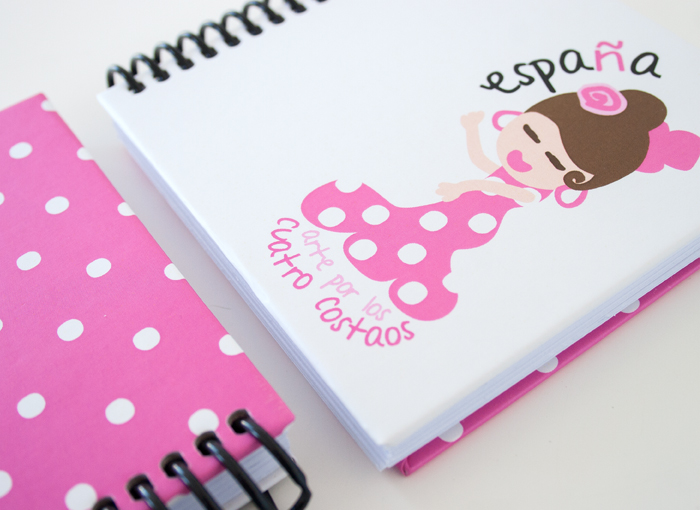